Богатыри  земли русской
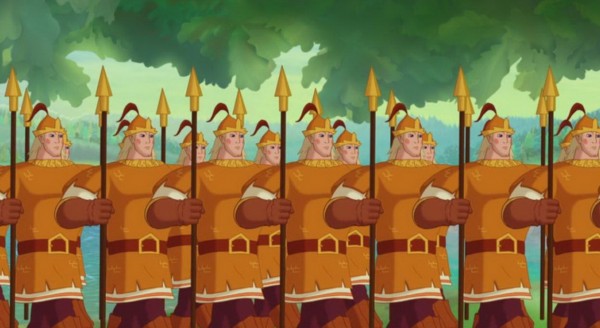 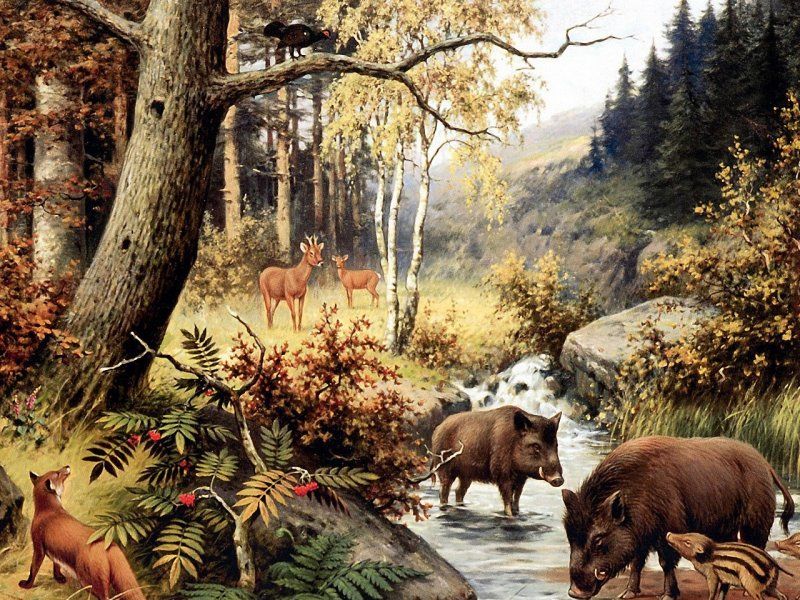 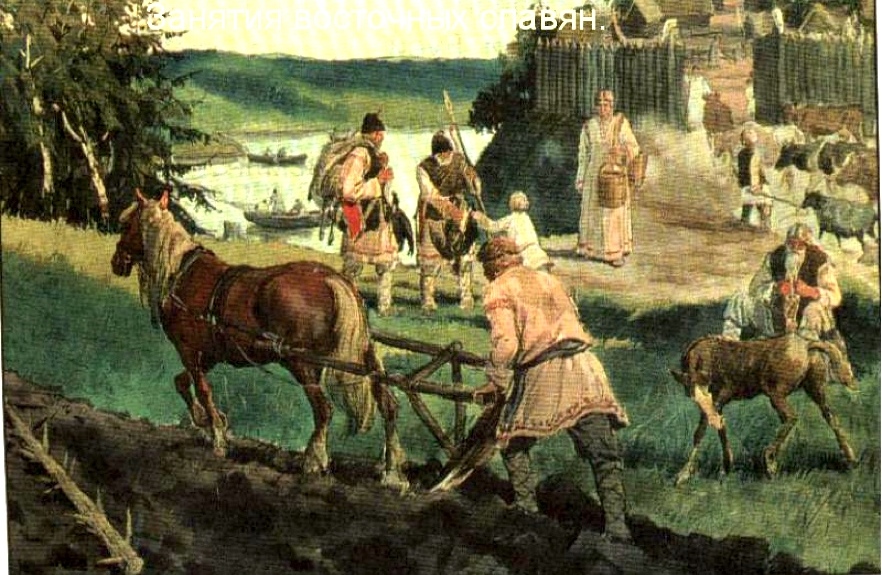 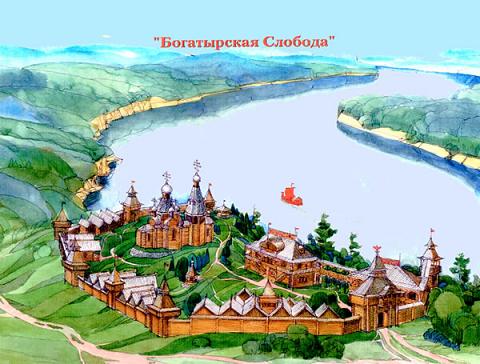 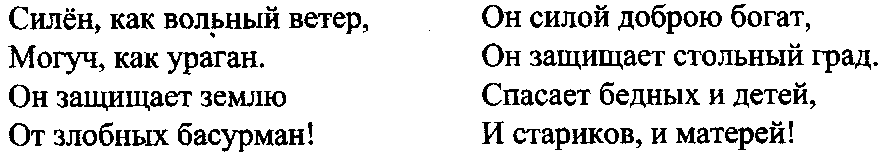 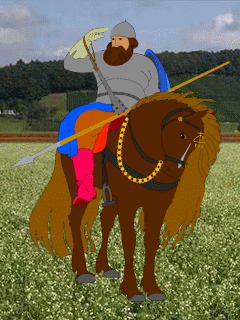 Виктор Михайлович Васнецов «Богатыри»
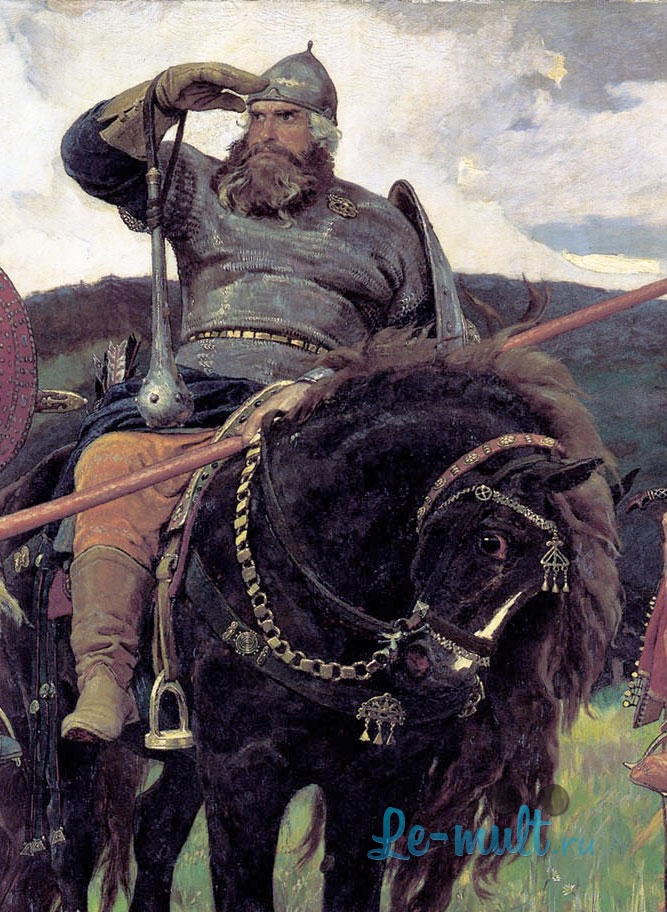 Илья Муромец

На исполинском вороном коне самый могучий богатырь – Илья Муромец.
С удивительной легкостью держит он «палицу булатную». Илья – самый старший из богатырей, густая седая прядь выбилась у него из-под шлема. Илья – крестьянин, на нем простой шлем и обычная кольчуга
Конь под стать богатырю, такой же мощный, сильный.
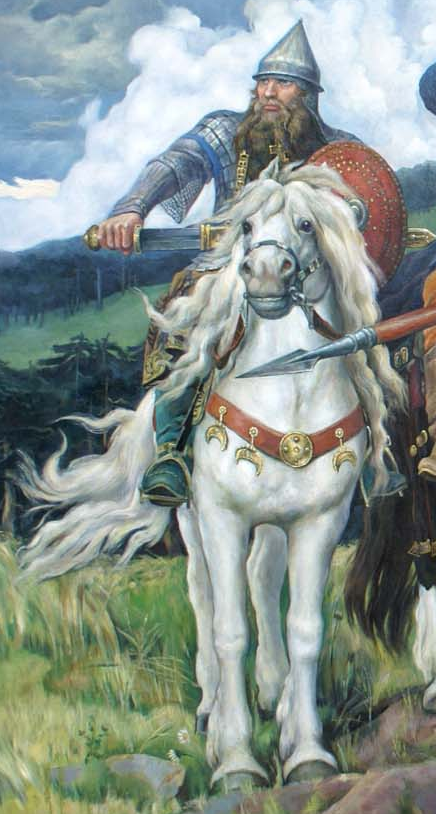 Добрыня Никитич
Слева от Ильи Муромца  изображен Добрыня Никитич. Крепкая рука Добрыни порывисто выхватывает тяжелый меч из ножен. Острый взгляд решительно устремлен во вражескую сторону. Добрыня и горяч, и храбр. А по одежде, вооружению мы видим – он богатого, знатного рода. На груди его – золотая красивая цепь. Поверх тонкой кольчуги надета крепкая броня. На голове фигурный шлем, с высоким шишаком. Красный щит, и ножны  нарядно украшены. Красивый белый конь в нарядной сбруе с золотыми украшениями.
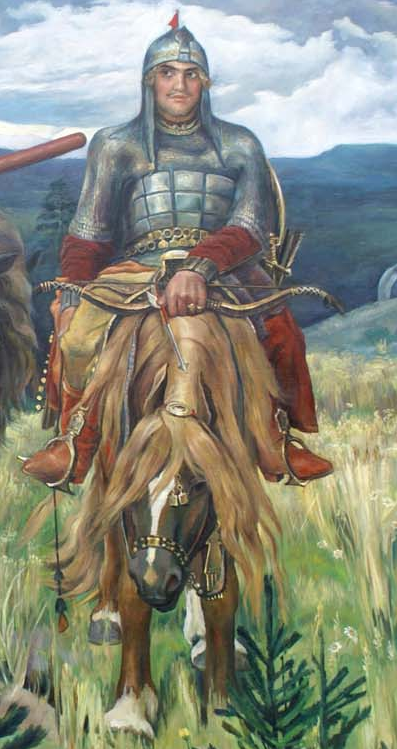 Алеша Попович
Справа от Ильи Муромца изображен  Алеша Попович. Самый молодой богатырь. Врага побеждает он не столько своей силой  богатырской, сколько ловкостью, хитростью, находчивостью. Алеша Попович сын священника.В руках у него «тугой лук» да «стрелочка калёная».  Гнедой конь украшен бубенцами. Стоит пригнув к земле голову.
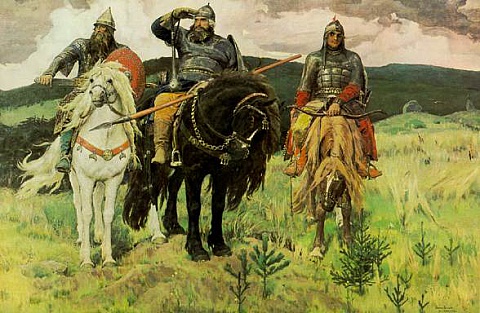 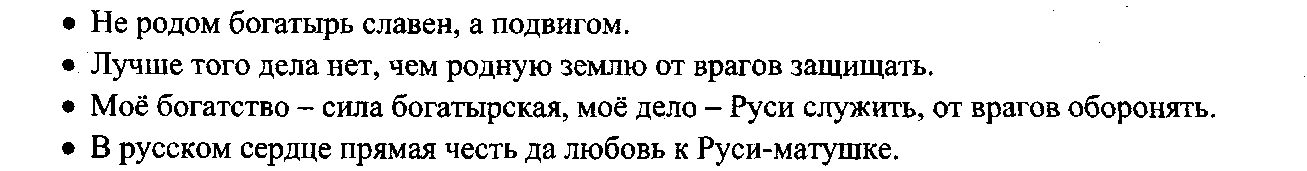 Железная шапка с острым концом,а спереди клюв навис над лицом
Угадайте, о каком доспехи, говорится в загадке?Рубашку такую не вяжут, не шьют,ее из железных колечек плетут
шлем
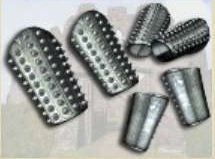 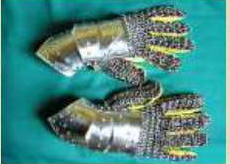 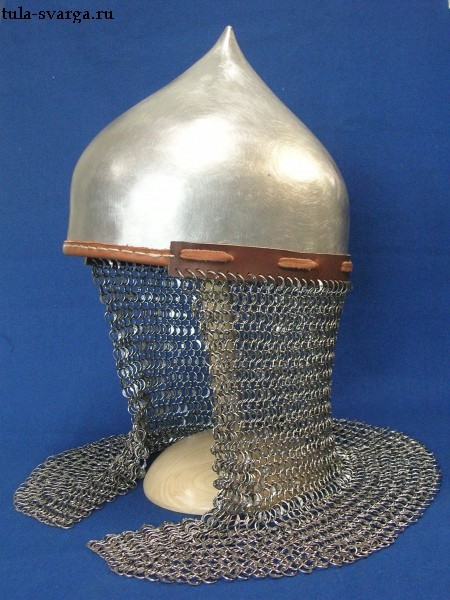 браслет
рукавицы
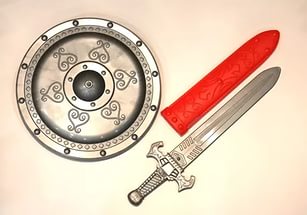 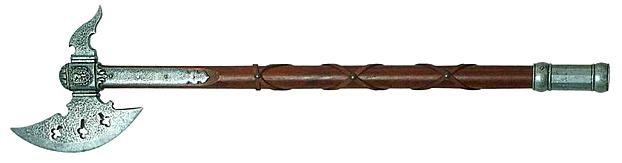 топор
щит и меч
лук  колчан со стрелами
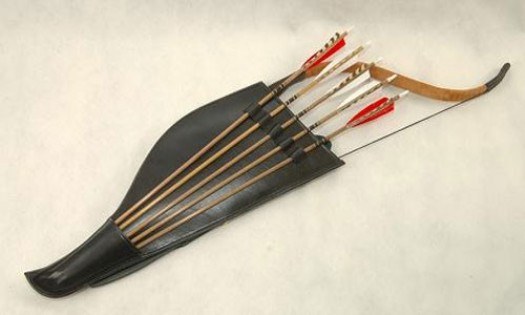 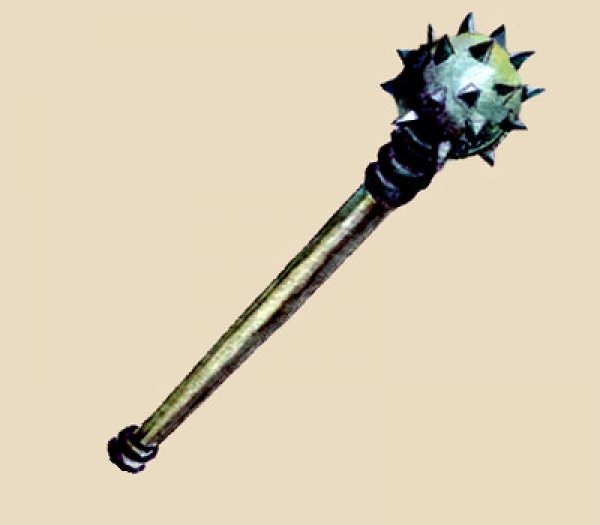 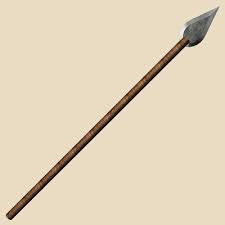 копье
палица
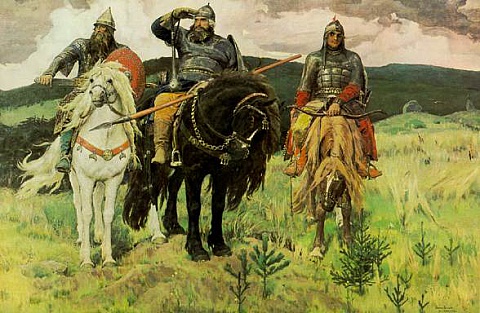 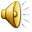 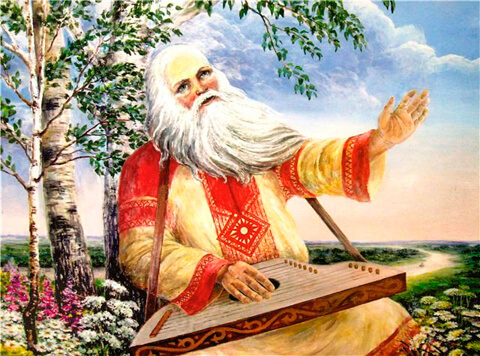 Сказитель
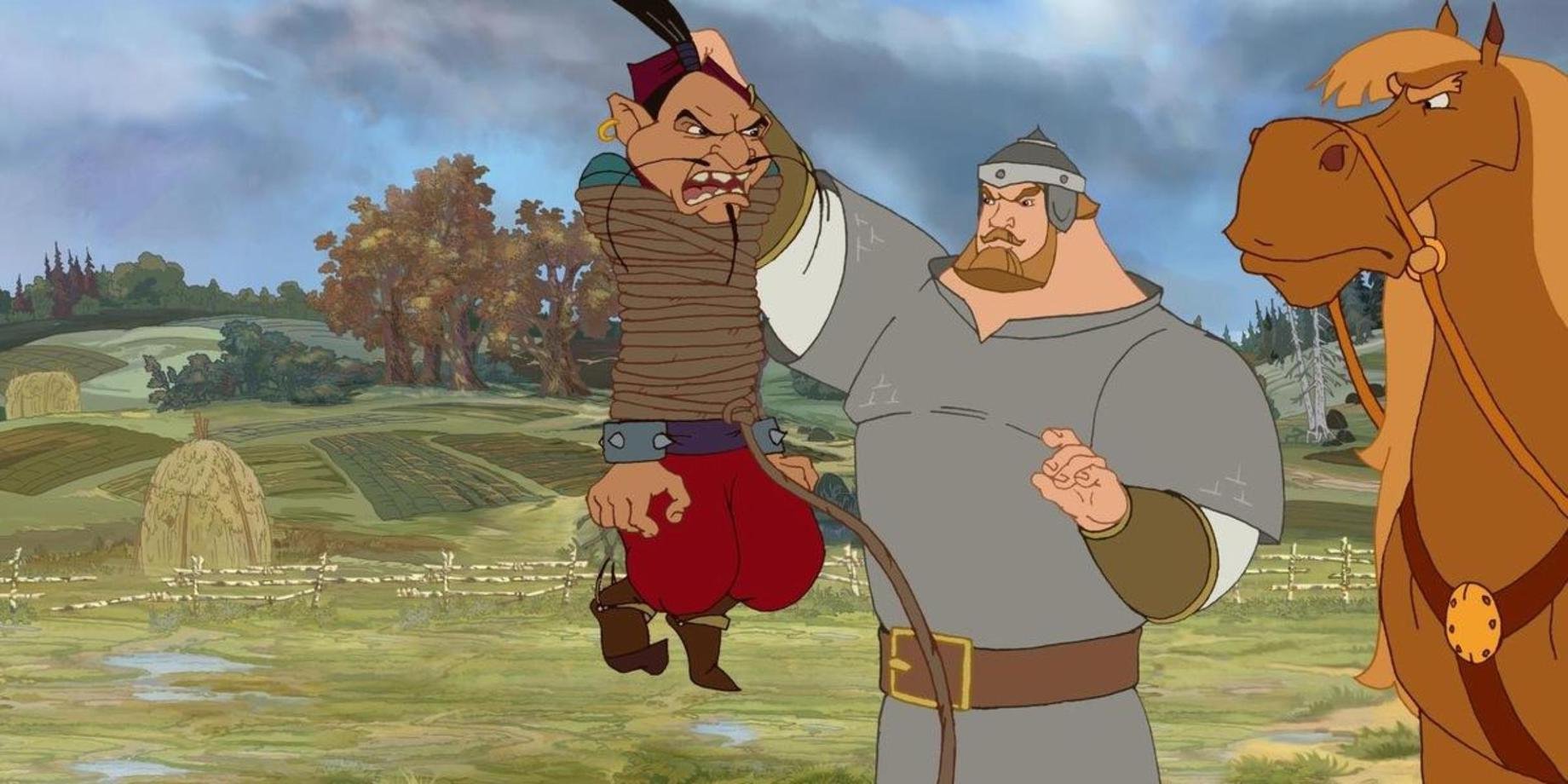 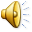 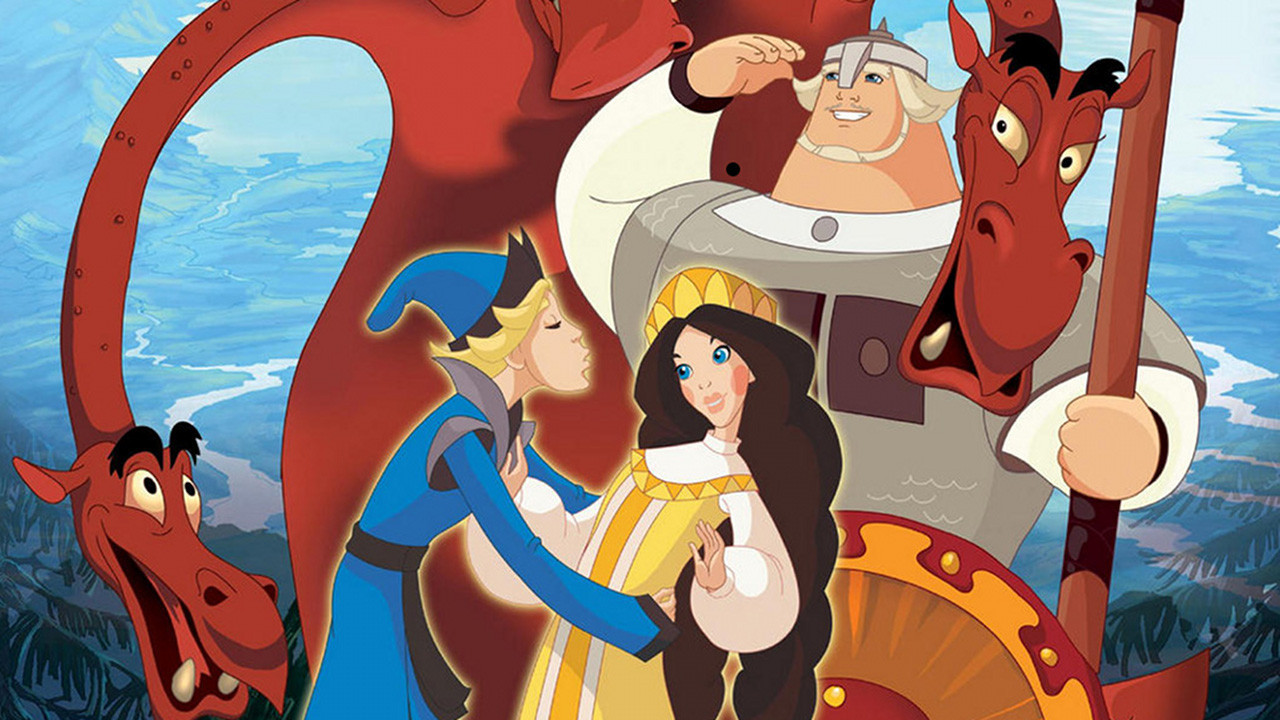 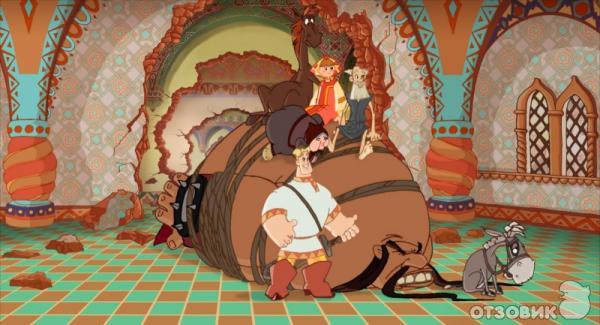 Завет, который оставили богатыри нам, своим потомкам.
Защищать свою Родину, беречь ее!
Защищать слабых, бедных, стариков и детей!
Быть сильными, храбрыми, мужественными, отважными!
Любить свою родную землю, свой народ, свою страну.
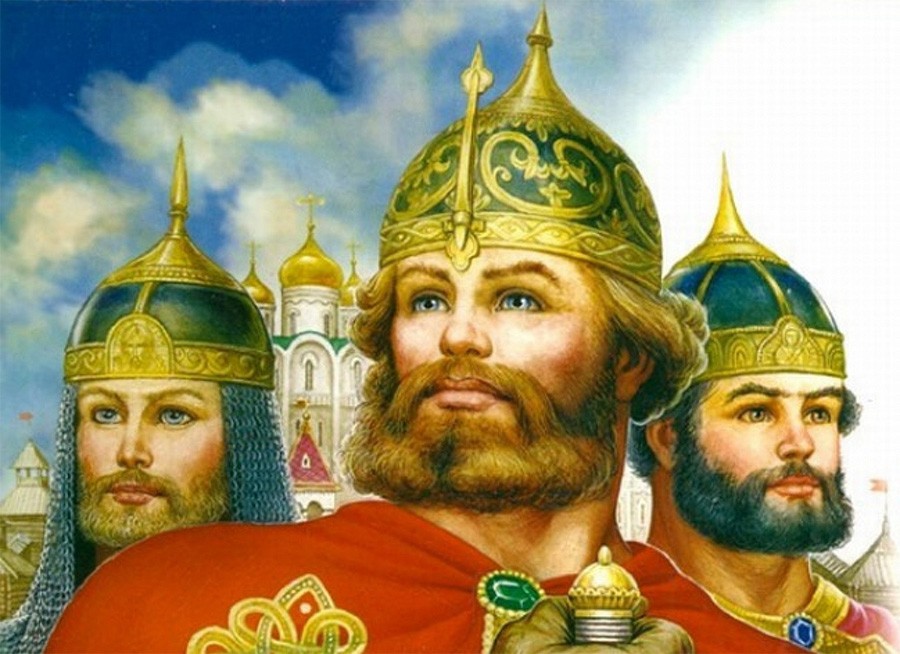